Le Loup en Haïti
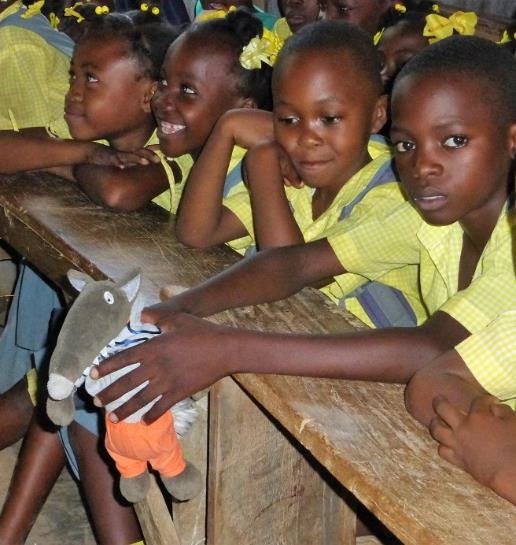 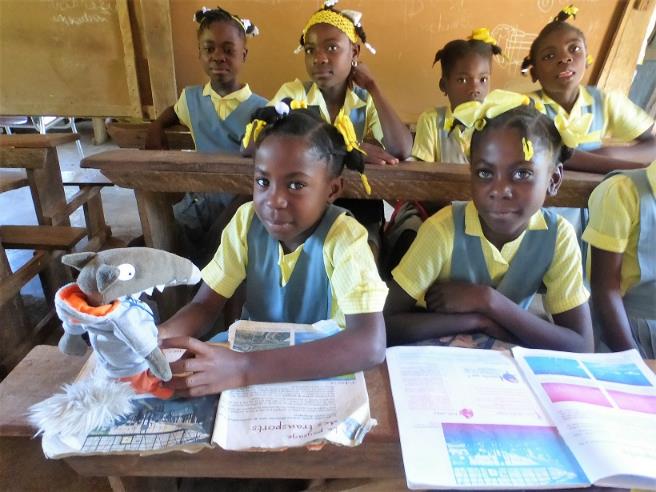 La France et Haïti sont séparés par l’Océan Atlantique
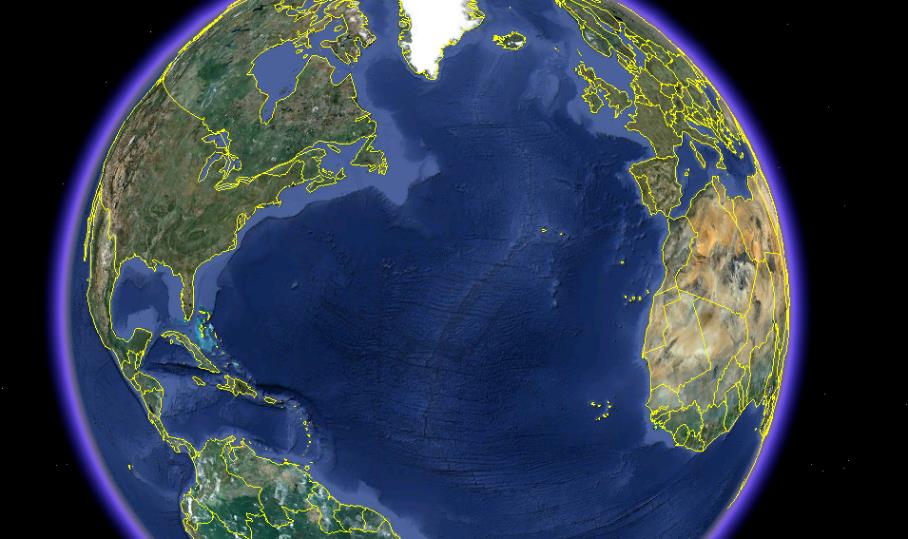 La France
Haïti
L’école Union des Amis est au Nord-Ouest du pays.
L’Anse à Foleur
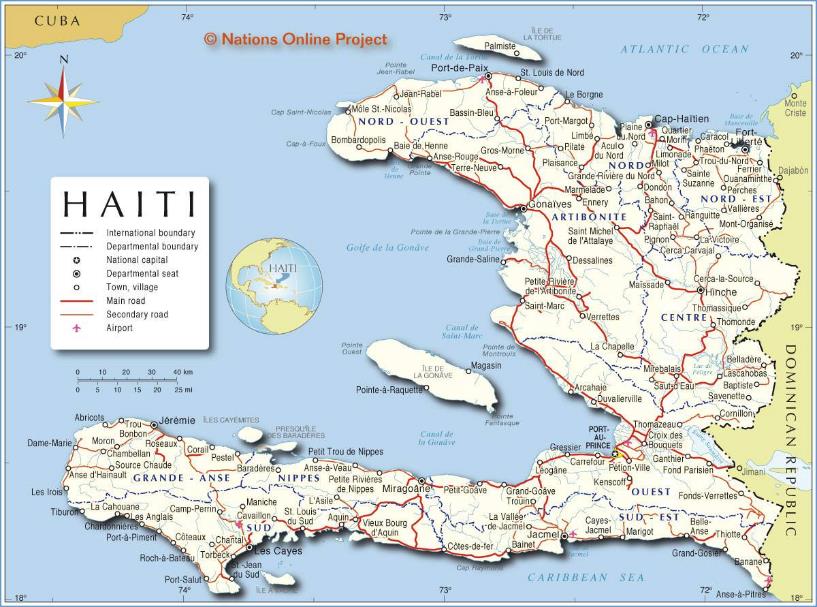 Duty
Ecole 
Union des Amis
à Mahotière
La capitale : 
Port au Prince
C’est une petite école dans la campagne. En Haïti, on dit les mornes.
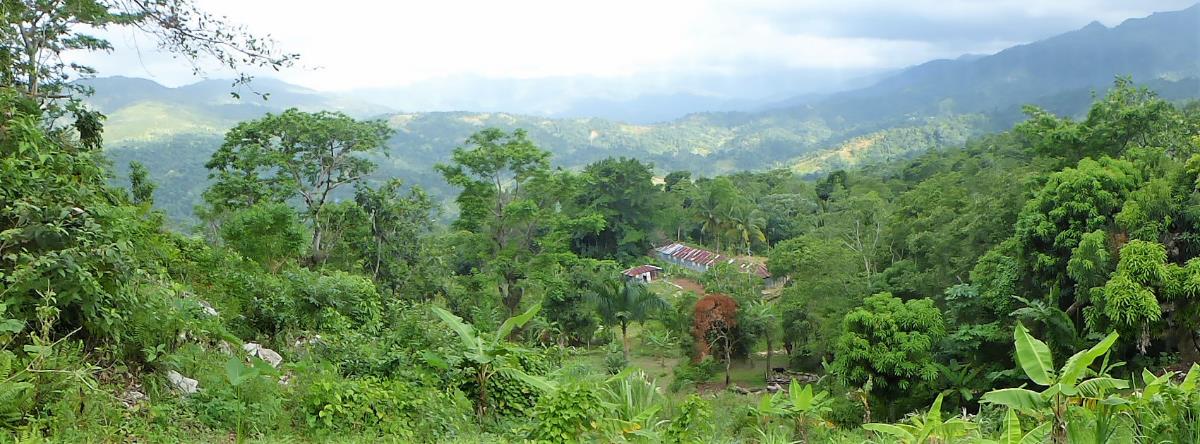 Voici les enfants de l'école "Union des Amis"
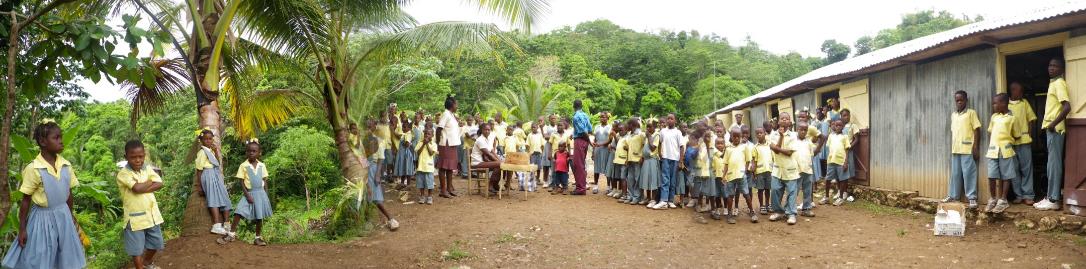 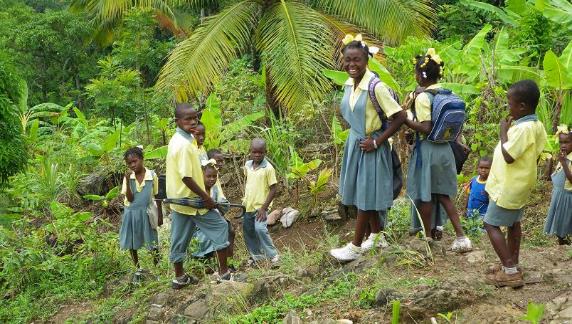 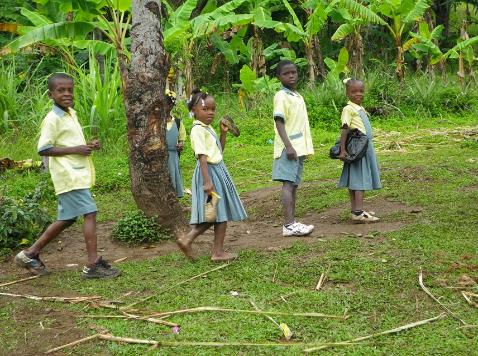 Ils vont à l’école à pied.
Avant de rentrer en classe, ils montent le drapeau haïtien.
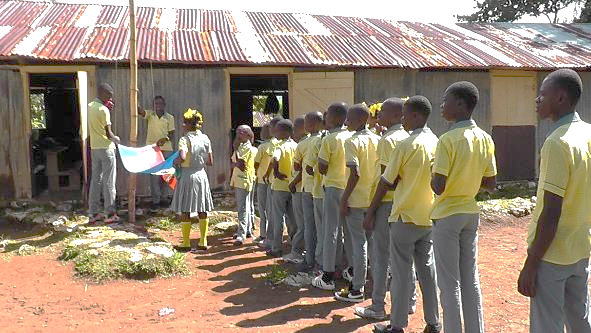 Ils ont aussi monté le drapeau français pour montrer que en France on pense à eux avec l’association Timoun Lekòl;
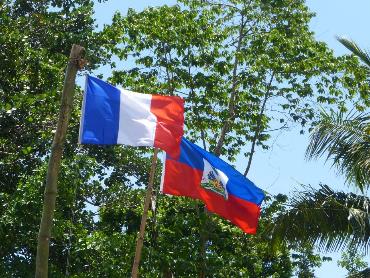 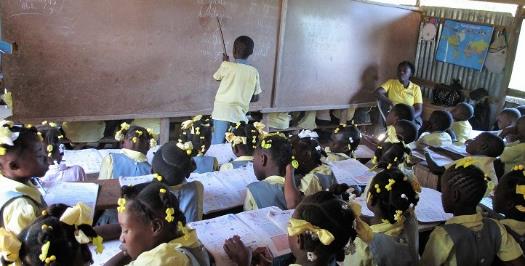 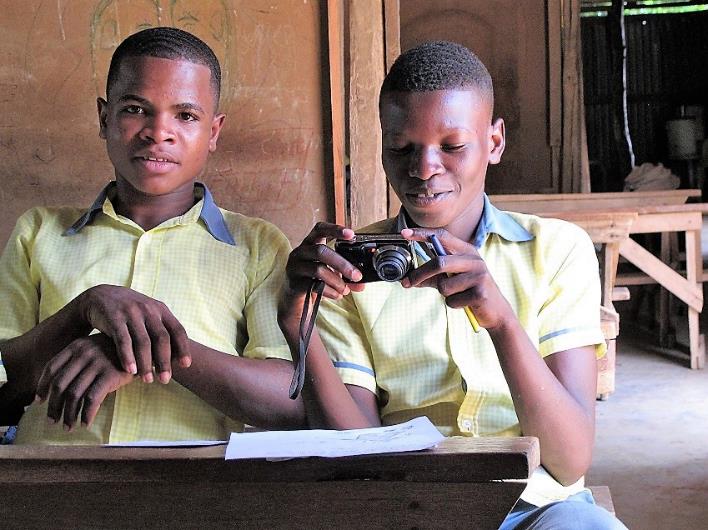 Geneviève a prêté un appareil photo à Rythenvenson pour qu’il fasse des photos chez lui, avec son frère.
Pour le repasser, il s’est servi d’un fer à braise…
Il sait coudre et il a fait un uniforme de l’école Union des Amis pour le loup, avec la machine à coudre de son père. .
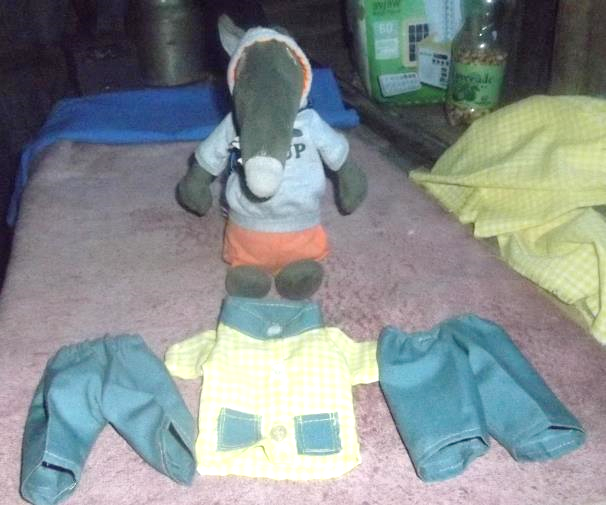 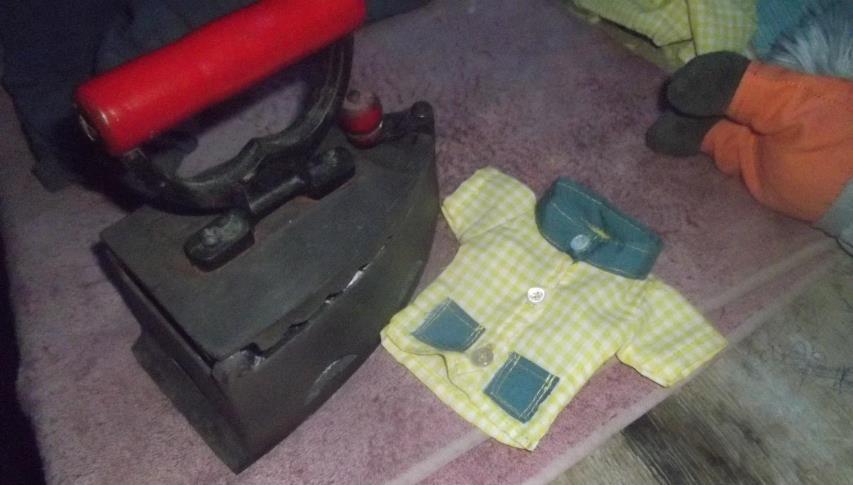 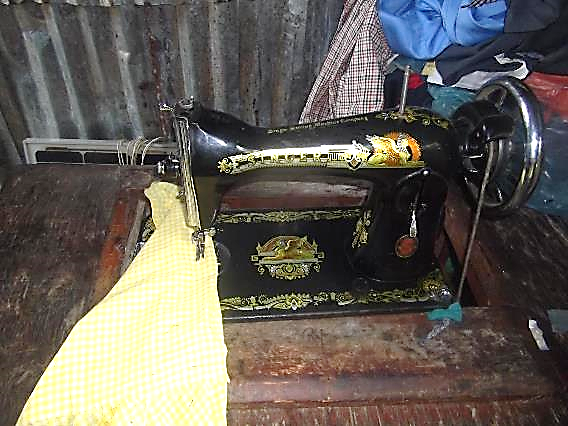 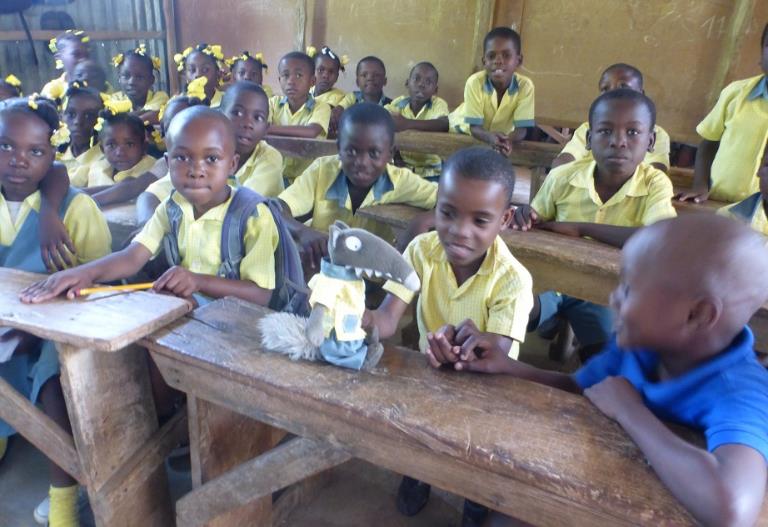 Les enfants se sont bien habitués au Loup : ils lui apprennent des chansons ils le font danser, ils lui parlent …
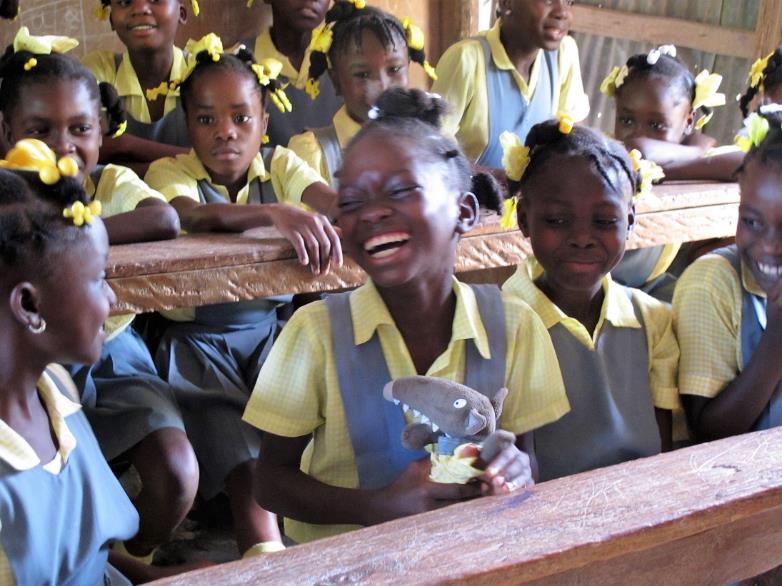 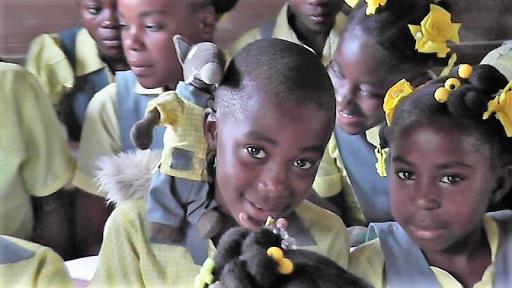 ils l’appellent ti lou en créole.
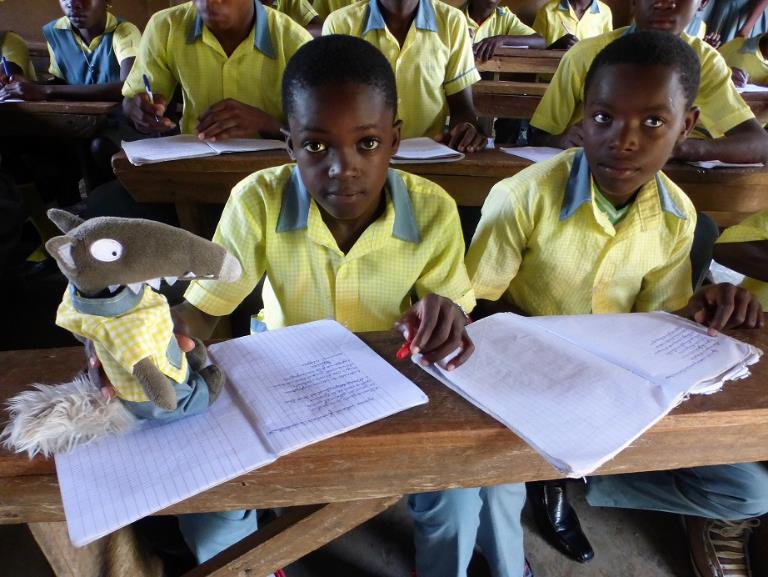 P’tit Loup a regardé comment travaillent les enfants. Ils s’appliquent.
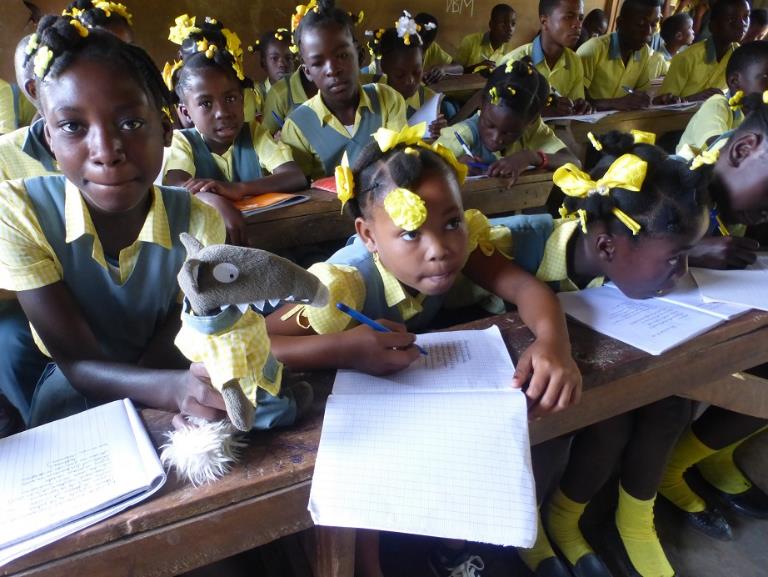 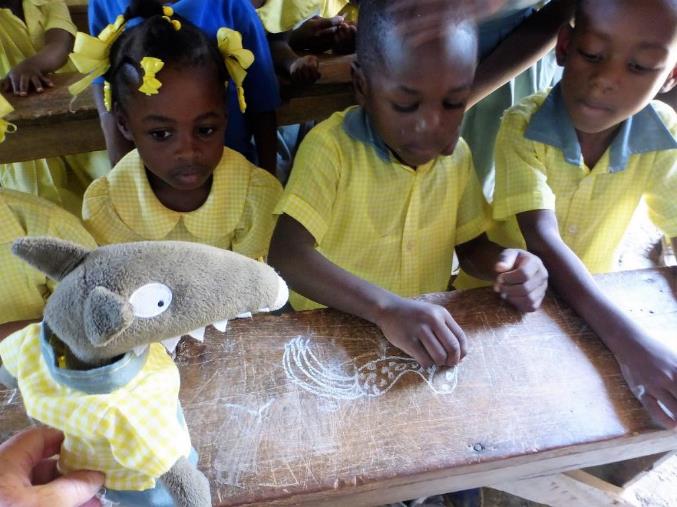 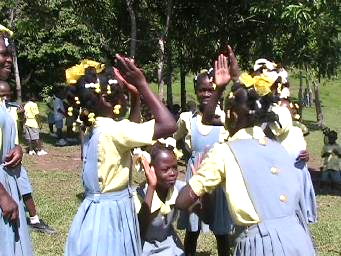 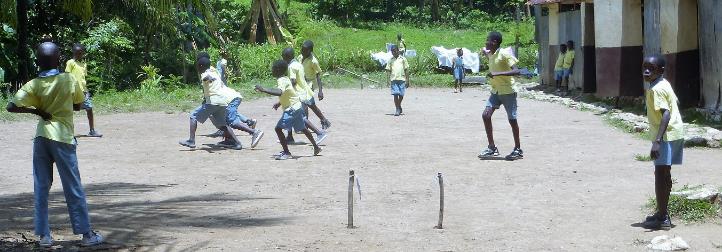 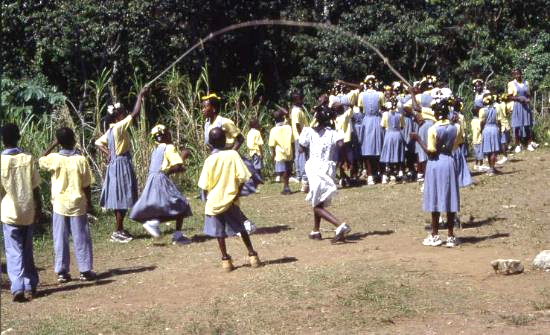 Pendant la récréation, les enfants s’amusent bien !
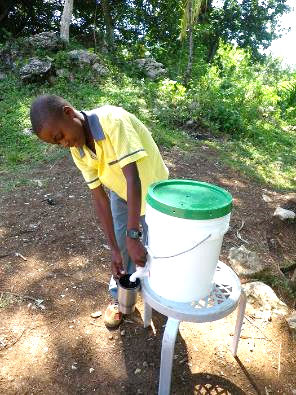 Quand ils ont soif, ils vont chercher de l’eau dans le seau qui a été rempli pour eux à la fontaine.
Après l'école, ils ont beaucoup d'activités : 
ils vont chercher de l'eau à la source ou à la fontaine, 
pour la vaisselle  et la cuisine.
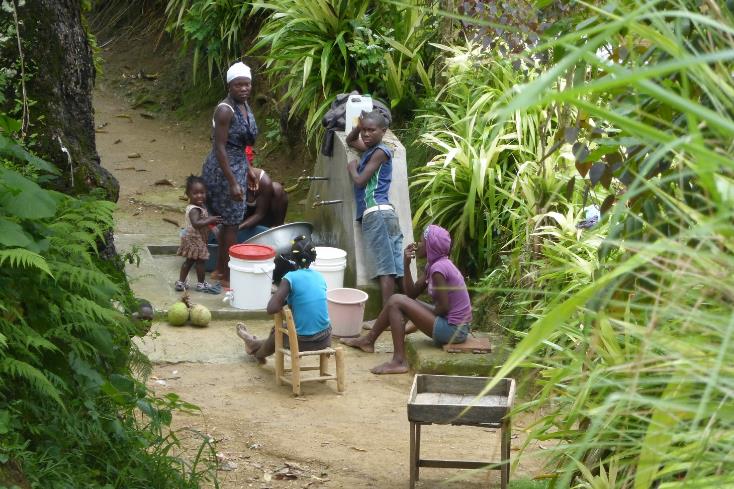 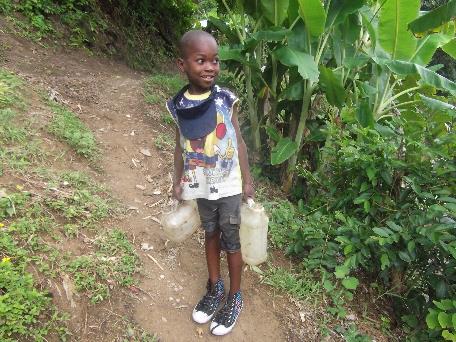 Pour la lessive, on va à la rivière et on en profite pour faire la toilette.
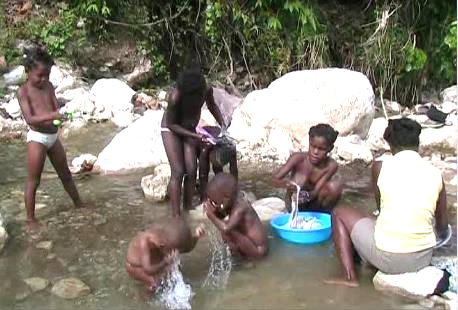 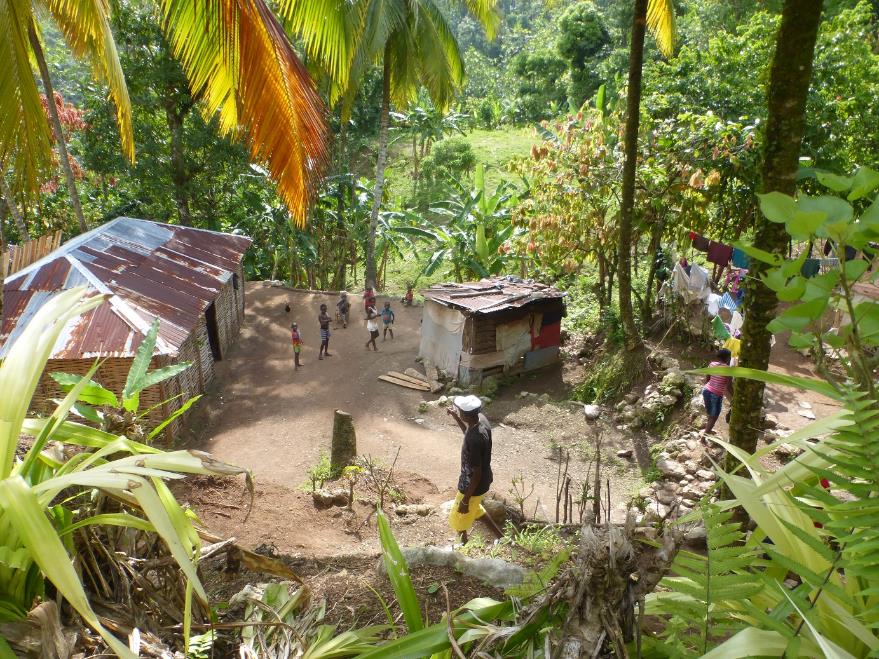 Leur maison, 
couverte de tôles 
est dans une cour.
La petite maison à côté, c’est la cuisine.
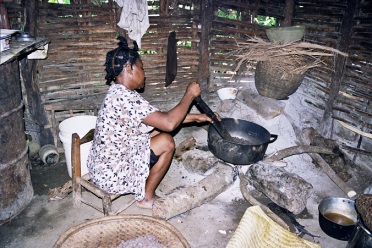 Et voilà l’intérieur de la cuisine :
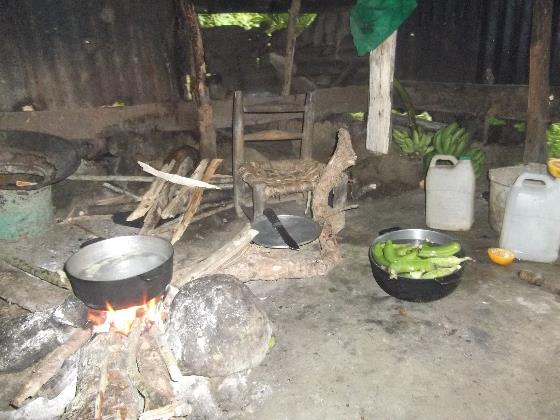 Il n’y a pas de gaz, ni d’électricité :
la cuisine se fait sur le feu de bois. 
Ce sont souvent les enfants qui vont le chercher.
Il n’y a pas non plus de robinet.
Voilà le menu traditionnel : 
du riz, un peu de viande et de la sauce aux haricots rouges  (sauce pois).
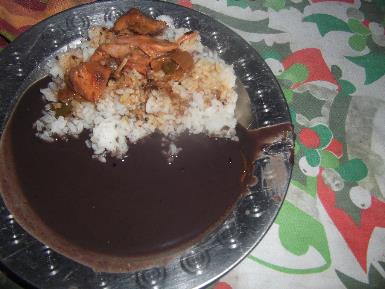 Quand le repas est prêt, on donne à manger aux plus petits.
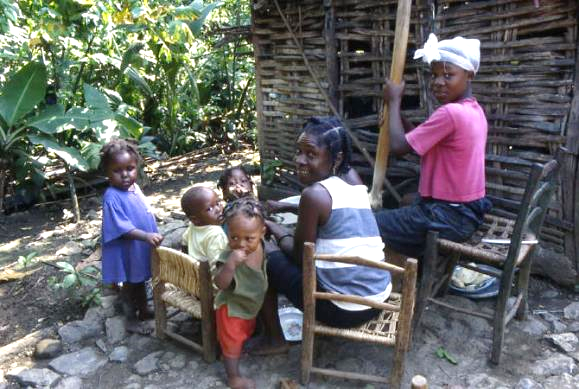 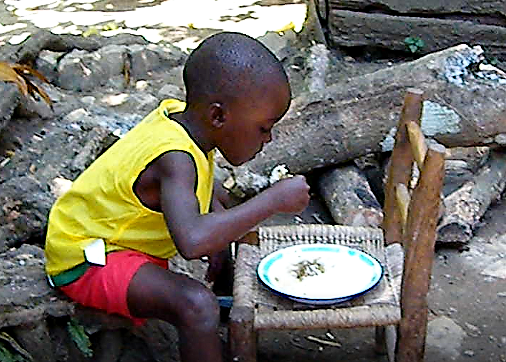 La vaisselle se fait dehors.
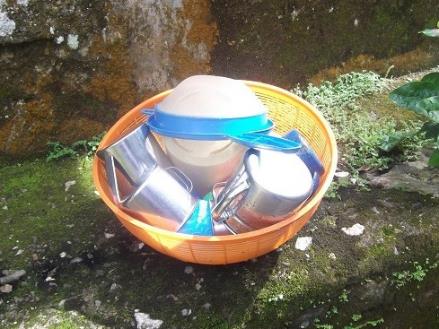 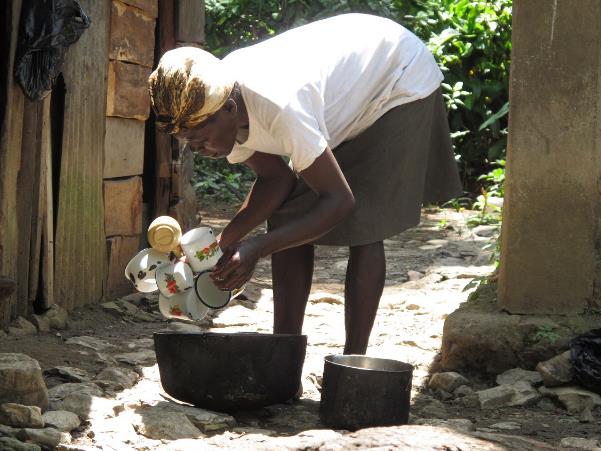 Et sèchera au soleil...
Les provisions viennent du marché ou des jardins. Et il faut tout porter sur la tête.
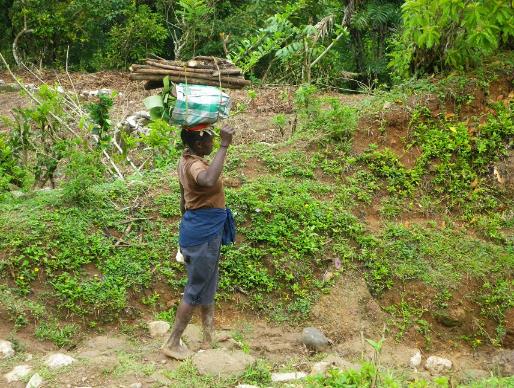 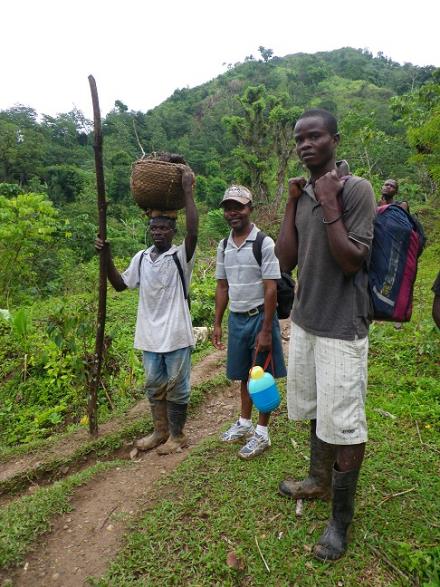 Comme le pain que Rose-Merline va acheter au marché.
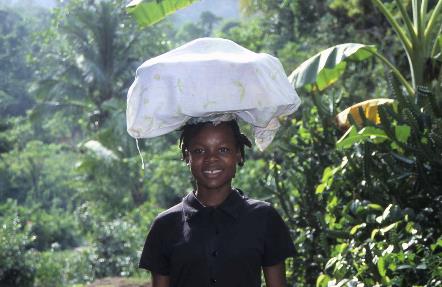 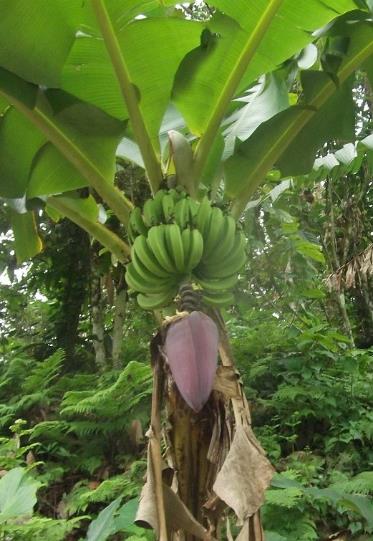 On mange aussi des bananes,
du maïs moulu, des ignames, des haricots, des giraumonts, des mirlitons, etc…
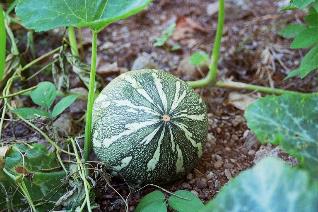 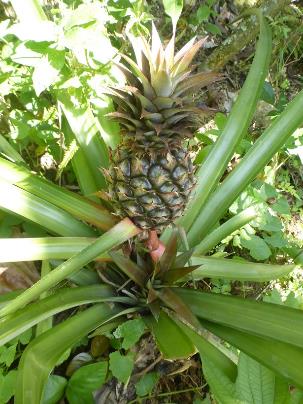 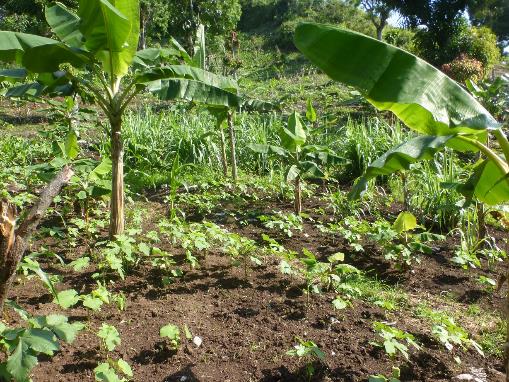 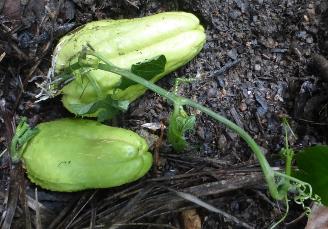 A la saison des mangues, 
on se régale sur le chemin de l’école.
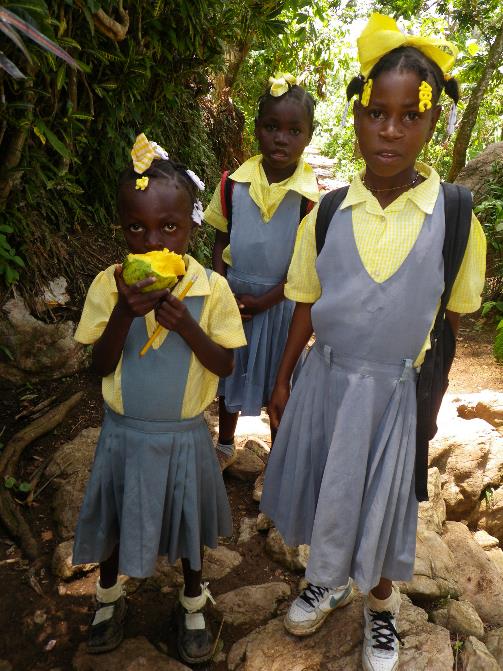 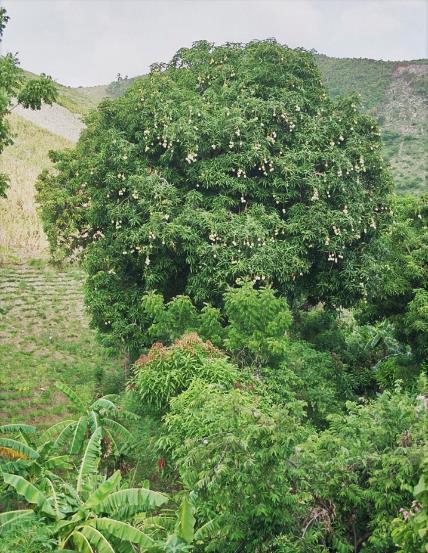 Les mangues poussent sur de grands arbres et elles tombent quand elles sont mûres.
Les enfants sont très heureux d’aller à l’école Union des Amis.
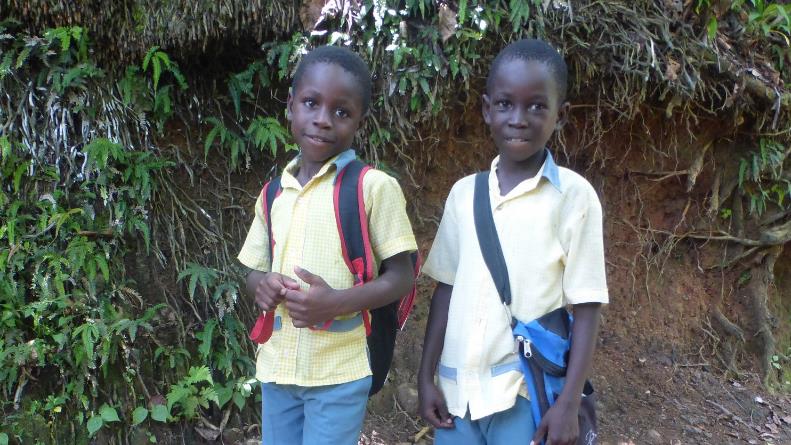 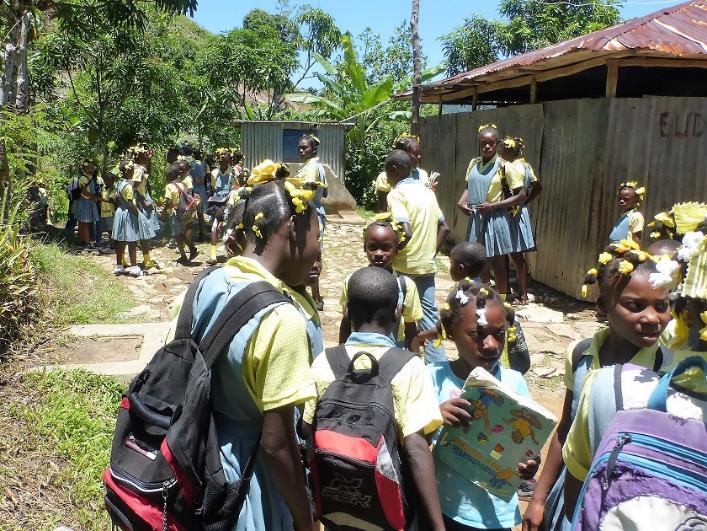 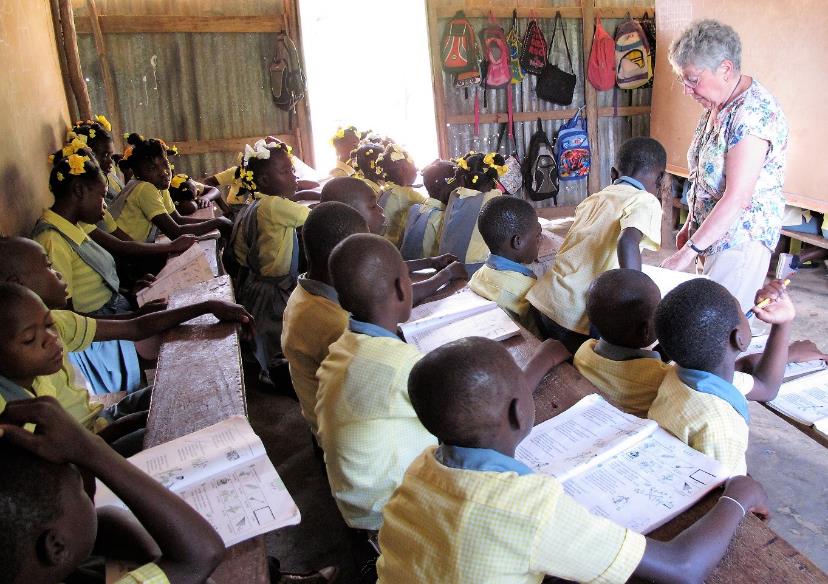 Ce montage a été réalisé par  
Geneviève GREVÊCHE-LERAY 
Le 25 mars 2024
Merci !
N’hésitez pas à aller visiter le site : http://www.timounlekol.org/